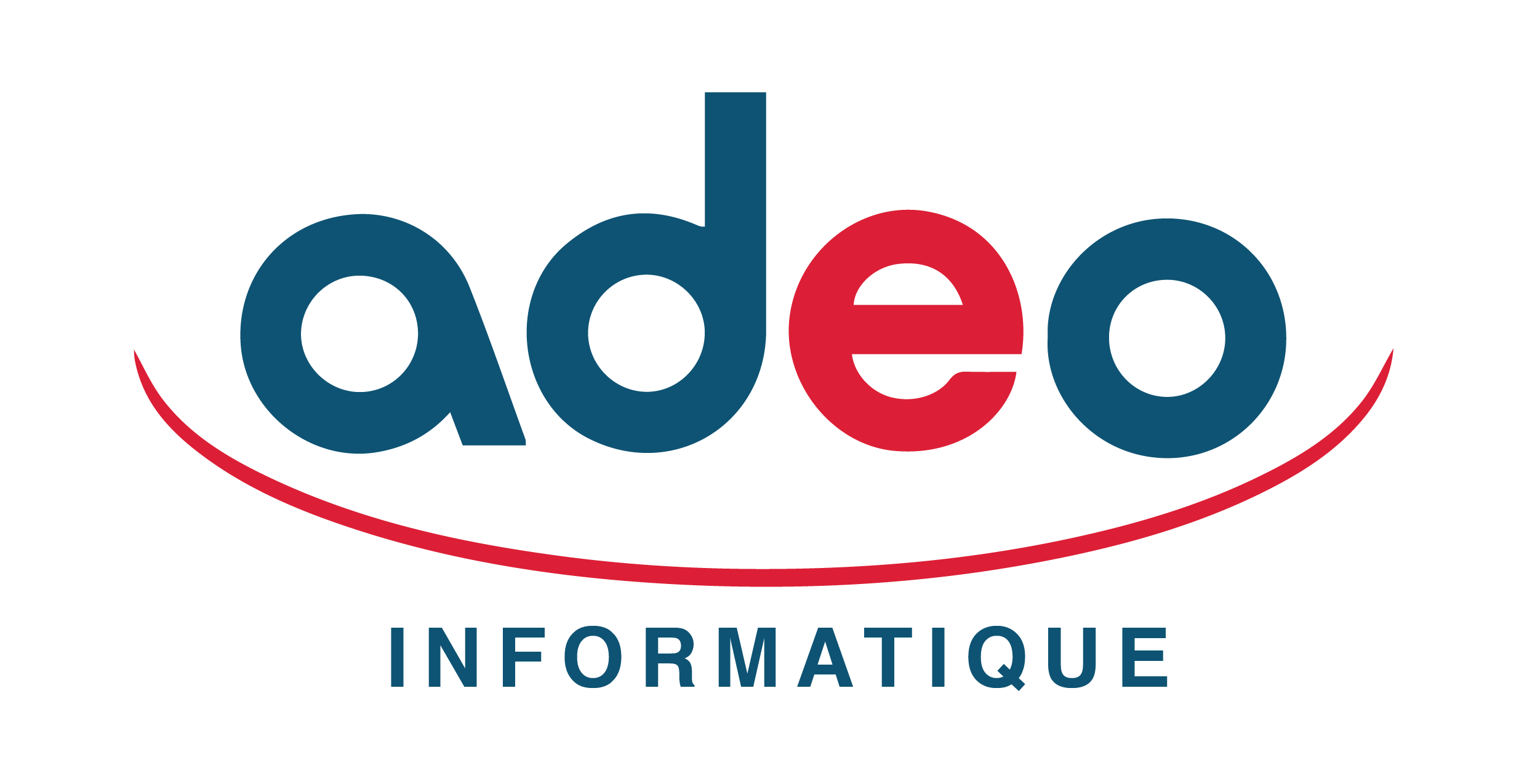 DÉROULÉ PÉDAGOGIQUE
SAGE
Création nouvelle société et récupération d’éléments existants
Durée : 1 jour selon besoins
Horaires : selon inscription
Tarif : Formation sur mesure, nous consulter
Nombre de stagiaires : à définir

Objectifs : 
Permettre au stagiaire à l’issue de la formation d’être capable de créer une nouvelle société et de récupérer des éléments d’une autre société

Public :
Utilisateur courant du produit

Niveau requis : 
Bonne connaissance des pratiques comptables et commerciales de la société

Lieu du stage :
Site client ou téléformation

Moyens pédagogiques :
Mise en place de cas pratiques, explications et démonstrations sur des cas concrets par le formateur.
Fourniture d’un support de formation et paramétrage.
Selon les cas mise en place en réel sur le dossier du client.

Modalité de suivi :
Feuille de présence.
Evaluations sur mise en pratique et situation réelle.
Contact avec le formateur via ADEO assistance.

Délai d’accès: 
2 jours à 2 mois selon financement
1 – Création du dossier
   - Paramètres société
   
2 – Comptabilité
   - Identification, paramètres fiscaux
   - Duplication depuis une société de référence
   - Des plans comptables, analytiques, tiers
     collaborateurs, taux de taxes, journaux, 
     journaux analytiques, modèles de saisie,
    grille et règlements, création des nouvelles
    banques
   
3 – Moyens de paiement
   - Identification, paramètres de base
   - Création des schémas comptables à
     l’identique du dossier source
   
4 – Immobilisations
   - Identification, paramètres de base,
      paramètres fiscaux et immobilisations
   - Création lieu des biens et familles d’immo.
   - a l’identique du dossier source

5 – Gestion commerciale
    - Identification, paramètres de base,
    - Dépôts, barèmes, glossaires
    - Familles d’articles
    - Export et import des articles depuis le 
      dossier source

6 – Q/R
Page 1/1
Satisfaction clients :                      (4,95/5,00)
ADEO Informatique / Département Ingénierie –Formation
Programme de stage Sage 100       Création société
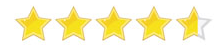